ΟΙΚΟΝΟΜΙΚΗ των ΜΕΤΑΦΟΡΩΝΔιάλεξη No 2
Διδάσκων: 
ΙΩΑΝΝΗΣ ΛΑΓΟΥΔΗΣ
ilagoudis@aegean.gr
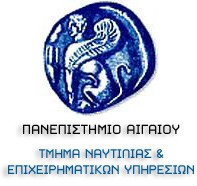 Χρήσιμα Συγγράμματα
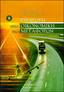 Κύριο Σύγγραμμα: Ευαγγελος Σαμπράκος, (2001), «Εισαγωγή στην Οικονομική των Μεταφορών», Εκδόσεις Σταμούλης, Πειραιάς.
Παρουσιάσεις μαθήματος – σημειώσεις.
Μουρμούρης Ιωάννης (2006). «Οικονομική των μεταφορών-Ανάπτυξη, Επένδυση, Διοίκηση & Εφαρμογές».
Χρήσιμο: Kenneth Button (2010). “Transport Economics”, Edward Elgar, Cheltenham.
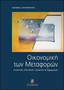 Οικονομική Μεταφορών (θεματολογία)
Μεταφορές και Οικονομία
Χαρακτηριστικά τομέα
Αποδοτικότητα
Αποτελεσματικότητα
Zήτηση, Προσφορά, Ελαστικότητες Μεταφορικών Υπηρεσιών
Ζήτηση σε περίοδο αιχμής
Προσδιοριστικοί παράγοντες ζήτησης
Συνάρτηση ζήτησης
Μεταφορές και Οικονομία
Μικρο-οικονομία: 
Κίνηση αγαθών και προσώπων
Δεδομένοι πόροι & Παραγωγικοί Συντελεστές
Μεσο-οικονομία:
Μέσο μεταφοράς
Περιοχές (γεωγραφικές)
Μακρο-οικονομία
Παραγωγικότητα
Παγκοσμιοποίηση
Μετα-φορντισμός – logistics – supply chains ..κλπ...
Εξωτερικά κόστη
Θεσμοί – (από)ρυθμιση-πολιτικές
Οικονομική Μεταφορών: Επιδιώξεις
Ικανοποίηση ανθρώπινης συμπεριφοράς
Aριστη κατανομή πλουτοπαραγωγικών πηγών – ιδιαίτερα των σπάνιων 
στις βιομηχανίες των μεταφορών
στην οικονομία
Άριστη διανομή εισοδήματος

«Υποδομή είναι κάθε επένδυση εκφρασμένη σε φυσικό κεφάλαιο σταθερό στο έδαφος και σχετικά μεγάλης κλίμακας, που στοχεύει στην εξυπηρέτηση διαφόρων συλλογικών ανθρώπινων δραστηριοτήτων» (Σκάγιαννης, 1994).
Αριστοποίηση
Αριστοποίηση κατά Pareto λαμβάνοντας υπόψη χαρακτηριστικών τομέα μεταφορών
Τιμές
Συμφόρηση
Δημόσια αγαθά
Κοινωνικές επιπτώσεις (πολιτική οικονομία)
Αλληλεπίδραση με σειρά άλλων παραγόντων
Δομή εμπορίου και οικονομίας
Αντιλήψεις

Απόδοση 
Αποτελεσματικότητα
Μεταφορές: Η επιθυμία της μετακίνησης
Άνιση κατανομή πόρων  /δομή εδάφους στον πλανήτη
Εξειδίκευση παραγωγής
Ποιότητα μεταφορών οδηγεί σε ανάπτυξη οικονομιών κλίμακος
Πολιτικός και στρατιωτικός ρόλος μεταφορών
Ανάπτυξη Κοινωνικών σχέσεων
Ανάπτυξη πολιτισμικών σχέσεων
Διαχωρισμός εργασίας – ελεύθερου χρόνου
J.M. Thomson. Modern Transport Economics, 1974.
Μεταφορές &  AΕΠ (Ευρωπαϊκή Ένωση)
Source: Εurostat Statistics
Μεταφορές και Εισόδημα(αιτία – αποτέλεσμα)
Παράδειγμα 1ο: Αστικές μετακινήσεις & λήψη αποφάσεων
Μεταφορικό μέσο
Επιλογή χώρου διαμονής
Ιδιοκτησία Αυτοκινήτου
Διάρκεια διαδρομής
Χαρακτηριστικά περιοχής
Εισόδημα 
Σύνθεση Οικογένειας
Μεταφορικό Σύστημα
Επιλογή χώρου διαμονής
Εισόδημα
Διαθέσιμα μέσα/σύστημα μεταφοράς
Χαρακτηριστικά περιοχής διαμονής
Εισόδημα 
Σύνθεση Οικογένειας
Μεταφορικό Σύστημα
Χαρακτηριστικά περιοχής διαμονής
Εισόδημα 
Σύνθεση Οικογένειας – επιθυμίες/ ανάγκες μελών μελών
Μεταφορικό Σύστημα
Μεταβολές στην υποδομή μεταφορών επηρεάζουν τις αποφάσεις
Μεταφορές και Χρήση γης
Ευκαιρίες & Επιλογές στο χώρο
Ευκαιρίες & Επιλογές δραστηριοτήτων
Δημιουργία αναγκών για μεταφορές
Βιομηχανική
Εμπορική
Οικιστική
Επιλογή τοποθεσίας παραγωγής
Α1
Α1=Kατανάλωση
Α3, Α2=πρώτη ύλη
d2
Z=σημείο παραγωγής
d1
Α3
d3
Α2
Υποθέσεις εργασίας: 
αναλογικό κόστος μεταφοράς (ανά απόσταση / ανά μεταφορά)
Διαθέσιμοι παραγωγικοί συντελεστές 
ομοιόμορφη κατανομή εδάφους
Eπιλογή τοποθεσίας παραγωγής
Α1
Α1=Kατανάλωση
Α3, Α2=πρώτη ύλη
Z
d2
Z=σημείο παραγωγής
d1
Α3
d3
T=συνολικό κόστος
Α2
Τ= α1rA1 + α2rA2+α3rA3
rA1= απόσταση απο Α1
α1/α2= ποσότητα κατανάλωσης/ πρώτης ύλης στο σημείο Α1
Eπιλογή τοποθεσίας παραγωγής
Α1
a2
Α1=Kατανάλωση
Α3, Α2=πρώτη ύλη
Z
d2
Z=σημείο παραγωγής
a3
d1
Α3
d3
T=συνολικό κόστος
Α2
a1
Τ= α1rA1 + α2rA2+α3rA3
rA1= απόσταση απο Α1
α1/α2= ποσότητα κατανάλωσης/ πρώτης ύλης στο σημείο Α1
Eπιλογή τοποθεσίας παραγωγής
Z=σημείο παραγωγής:
Ελαχιστοποίηση Τ= α1rA1 + α2rA2+α3rA3
rA1= απόσταση από Α1
α2, α3= ποσότητα πρώτης ύλης στο σημείο Α2, Α3
α1 = ποσότητα κατανάλωσης σε σημείο Α1
Εάν α2 > α1+α3 τότε Ζ=Α2
Eπιλογή τοποθεσίας παραγωγής
Oικονομίες συνδέονται με μεγαλύτερες διαδρομές (πληρέστερες φορτώσεις)
6 Euros
6 Euros
M
A
B
10 Euros
M=σημείο κατανάλωσης
A=πηγή πρώτων υλών
Σημεία Α & Μ προτιμώμενα σημεία εγκατάστασης
Επειδή: CΑΒ+ΒΜ>CΑΜ

* υπόθεση: δεν υπάρχουν απώλειες βάρους κατά την παραγωγική διαδικασία
Θεωρίες περιφερειακής ανάπτυξης
Δημιουργία περιοχών όπου η κατανομή των οικονομικών δραστηριοτήτων στο εσωτερικό εξαρτάται από κόστη μεταφορών.
Πόλοι ανάπτυξης (π.χ. Λιμάνια)
Επέκταση
Εξειδίκευση
Ίδρυση
4
4
4
3
5
2
1
3
2
4
4
Σιδηρόδρομος
Νέες επεκτάσεις
Τερματικός σταθμός
Πόλη
Βάθος νερού
Οδικός Άξονας
Οικονομικές μονάδες
Αστική ανάπτυξη
Πηγή: Rodrigue, 2007
Διατροπική αλυσίδα μεταφοράς
Σύνθεση
Κόμβος
Σύνδεση
Τοπική / Περιφερειακή
Διανομή
Εθνική / Διεθνής Διανομή
Τερματικός Σταθμός
Πηγή: Rodrigue 2005
Μορφές αγοράς
Τέλειος ανταγωνισμός
Ελεύθερη πρόσβαση στην αγορά, χωρις εμπόδια εισόδου/ έξοδου
Μεγάλος αριθμός παρόχων υπηρεσιών – αγοραστών υπηρεσιών
Τέλεια γνώση συνθηκών αγοράς (ποιότητας, τιμών)
Επικράτηση μίας τιμής 
Ατελής ανταγωνισμός
Μονοπώλιο
Ολιγοπώλιο
Μονοπωλιακός ανταγωνισμό
Μορφές αγοράς
Μονοπώλιο 
Μια επιχείρηση
Παράδειγμα: ΟΣΕ
Ολιγοπώλιο
Περιορισμένος αριθμός επιχειρήσεων 
Αλληλοεξάρτηση για λήψη αποφάσεων
Σιδηρόδρομος στην Ευρώπη /Συμπληρωματικά μέσα μεταφοράς (ΟΣΕ, Λεωφορεία, Αεροπλάνο)
Μονοπωλιακός ανταγωνισμός
Μεγάλος αριθμός επιχειρήσεων, δεν υπάρχει αλληλοεξάρτηση
Διαφορετικό προϊόν (πραγματική, φανταστική διαφοροποίηση)
Δεν υπάρχει επικρατούσα τιμή
Ανταγωνισμός και σε άλλα στοιχεία εκτός τιμής
Παραδείγματα: ακτοπλοΐα, αεροπλοΐα
Συμπληρωματικότητα Αγορών - Ανταγωνισμός
Διεθνείς αγορές
Γεωγραφία
Αγορές Μεταφορών
Εθνικές αγορές
Επιβάτες/ Φορτίο
Επίπεδο Υπηρεσιών
Κόστος / Χρόνος
Μεταφορικός Κόμβος:
Η κυρίαρχη επίδραση είναι από τους εξωτερικούς προς τους εσωτερικούς κύκλους 
η αντίθετη φορά είναι επίσης πιθανή
Εμπόριο
Τεχνολογία
Κουλτούρα
Παραγωγή
Logistics
Μεταφορές
Φορτίο
Εσωτερική Οικονομική Διάσταση
Εξωτερικό περιβάλλον
Πολιτική